Things for Lab Set Ups
Unit 1 – Chemistry Basics and Atomic Structure
Types of Changes/Properties Card Sort
Phys/Chem Changes/Props Card Sort
Cards in Activity Cupboard
Isotopes of Pennies
PRE-1982 = 3.11g			POST-1982 = 2.5g
Isotopes of Pennies
Canisters in Activity Cupboard
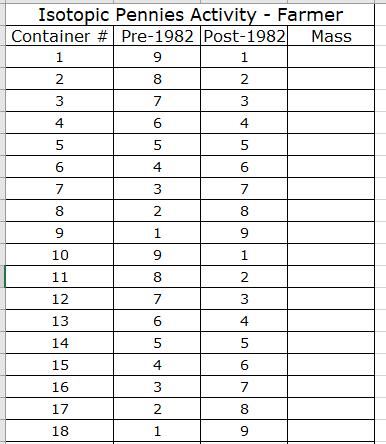 Isotopes of Pennies
Canisters in Activity Cupboard
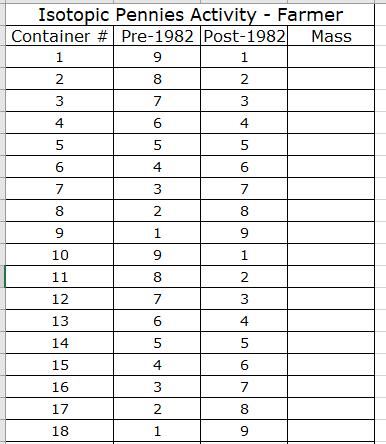 Unit 2 – Nuclear Chem
Detecting Ionizing Radiation with Cloud Chamber
Cloud Chamber
Canisters in Activity Cupboard
Isopropyl alcohol
Pipette 
Flashlight
Gas lantern mantle
Cloud chamber
Dry Ice
Lantern Mantles from Carolina
Item: SPEC39822
Item description: Lantern Mantle
Price: $7.95 Each

Special Order so MUST CALL to order: 
1 (800) 334-5551
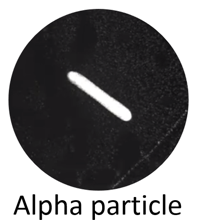 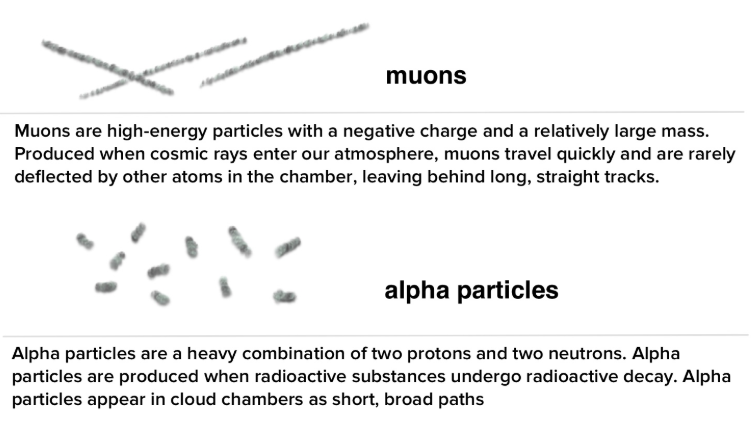 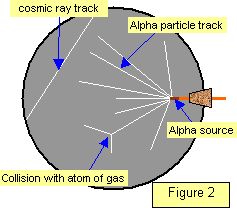 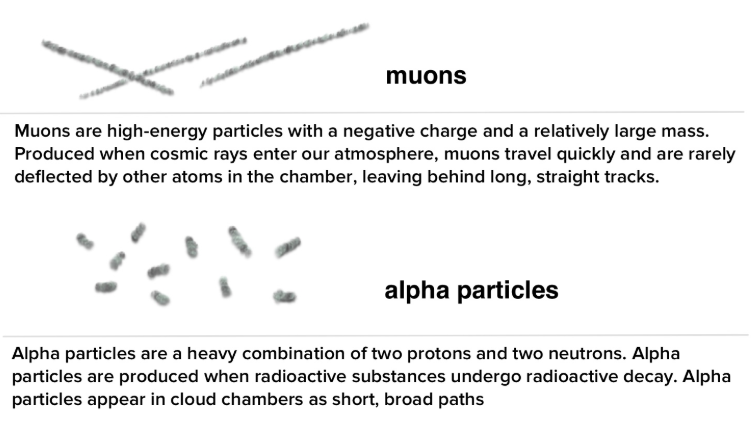 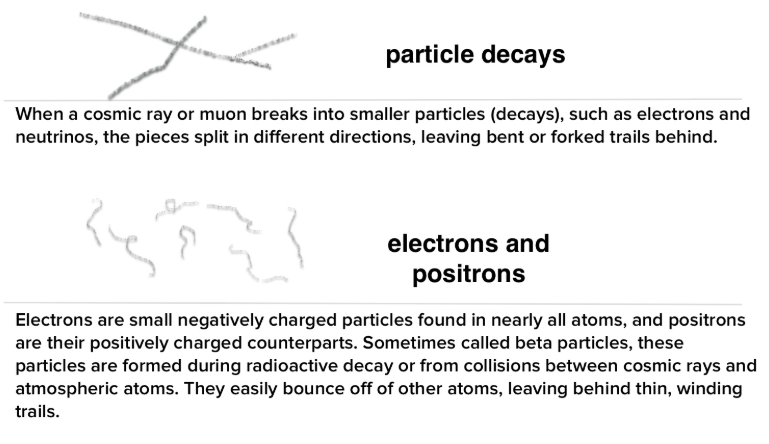 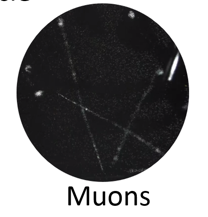 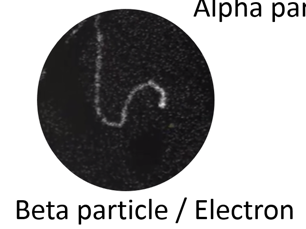 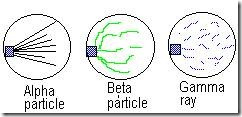 https://www.youtube.com/watch?v=pewTySxfTQk&feature=youtu.be


https://www.youtube.com/watch?v=e3fi6uyyrEs


https://www.symmetrymagazine.org/article/january-2015/how-to-build-your-own-particle-detector
Show if cloud chambers don’t work
Neat extension about cosmic rays and trying to find dark matter
https://www.sciencefriday.com/educational-resources/build-a-cloud-chamber/
If you’re looking for dark matter, background radiation is a major problem
Physicists have evidence that in addition to the known subatomic particles that make up most of the things we can see and touch, there is an entirely separate class of very small, potentially weakly interacting particles that make up the majority of our universe called dark matter. Though it comprises over 90 percent of our galaxy, dark matter is poorly understood.
Dark matter is difficult to study because it’s made of unimaginably small particles that we can’t see, and it interacts with other atoms very rarely. Detecting dark matter interactions that are so minute and rare is made especially difficult because they are grossly overshadowed by the background radiation that is constantly pouring down on our planet from cosmic rays. Our planet’s background radiation makes the search for dark matter like trying to hear a shy, whispering child in a party of shouting adults. Science Friday’s video producer, Luke Groskin, visited with scientists looking for dark matter, who describe this conundrum in the video “4850 below.”
Science Friday Documentary: “4850 Below”
In an effort to quiet the “noise” of background radiation, a long-running dark matter experiment called the LUX dark matter experiment (LUX stands for Large Underground Xenon) was built inside a giant water tank in an old mine a mile below the surface of the earth. The tank of water and mile of rock and dirt shield the experiment from background radiation by effectively putting a lot of other atoms – in the form of lots of dense materials like rock and water – between sources of radiation and the experiment.
https://www.youtube.com/watch?v=YxMGWQMoR10&feature=youtu.be
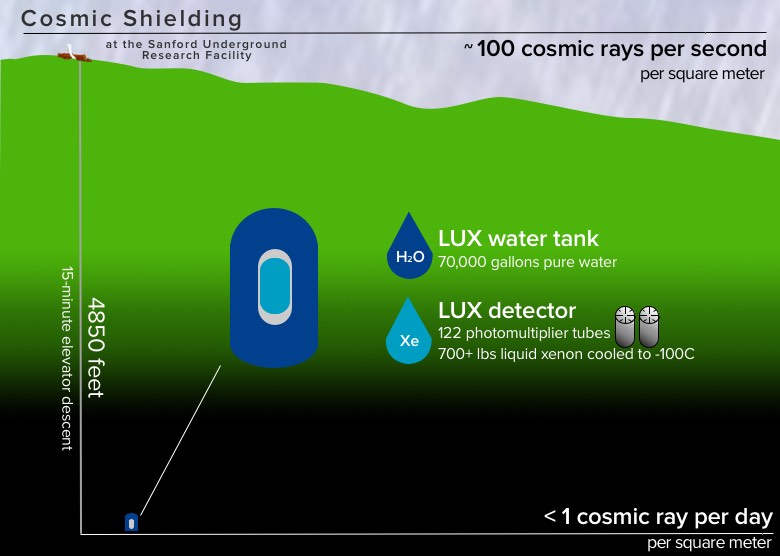 Unit 3 – Electrons
Flame Test
Flame Lab
SPRAY BOTTLES NEEDED
Bunsen burner
Gas hose
Matches
50 mL beaker with a little water in it. 
Cardboard dividers to protect the wall. 
TURN GAS ON!
Plenty of paper towels in the room
Lysol spray to clean desks with
Flame Lab Preparation 
0.1 M for all solutions
Rinse 1 L volumetric flask with distilled water. 
Weigh out the needed grams in a weigh boat. 
Put solid into a 250 mL beaker. 
Add DI water to dissolve. 
Transfer to volumetric flask using a funnel. 
CAREFULLY add DI water until the bottom of the meniscus touches the etched line on the neck of the volumetric flask.  Use your squirt bottle to go carefully at the end!
Pour into a 1 L jug, cap jug, and invert to make sure it is mixed
BE SAFE. 
NO 2ND CHANCES. 
NONE.
NO WALKING AROUND THE ROOM!
Spray at a slight upward angle. 

AWAY FROM PEOPLE.

Don’t waste chemicals!
GET QUIET WHEN YOU HEAR THE DOORBELL!
CLEAN UP
Make sure gas is OFF
Wipe down table really well
When done with the lab for the year –
Disassemble tubes, nozzles
Soak them in water
Rinse with DI water
Reassemble the tubes to the nozzles and put the tube into a beaker of distilled water. Spray several times to clear the whole system with DI water. 
Reattach the tube/nozzle to the bottles. 
Hang them on the edge of the tub so they stay upright. 
Refill any that need refilling. Filling ½ -3/4 full is plenty
Unit 4 – Periodic Table
Periodic Trends
Chemicals needed:
Magnesium ribbon
Calcium metal chunks
Phenolphthalein bottles x8
1.0 M HCl
Weigh boat 
Distilled water bottle
50 mL beakers – x4
125 mL Erlenmeyer flask – green tape
Pipette – green tape
Metal forceps
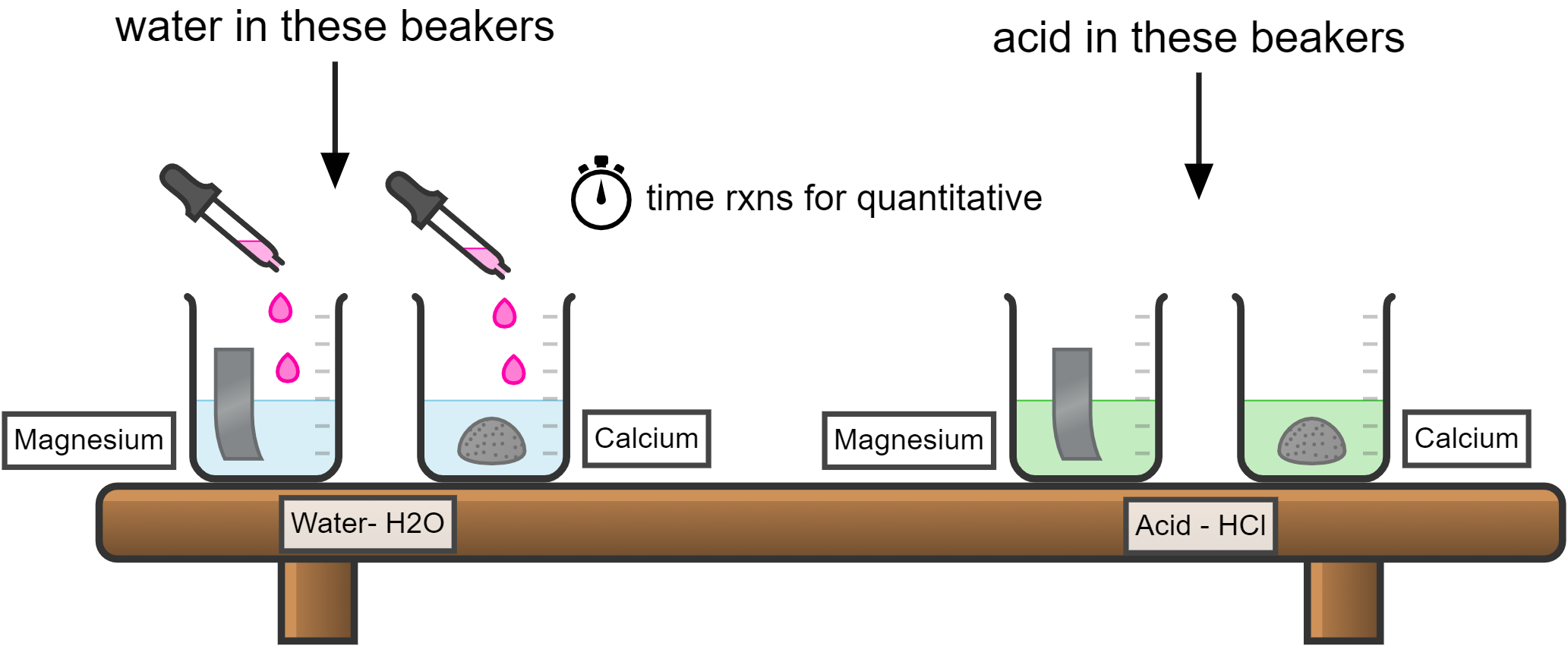 Liquids – down the drain with running water
Solids – in trash can – use forceps or paper towels, not your hands!
Unit 5 – Bonding and Structure
Unit 6 – Reactions
Types of ReactionsUnit 2 – Reactions
Reactions Lab
CHEMICALS NEEDED 
 CuSO4
0.15M SrCl2
0.25M Na2CO3
Test Tube
Paper Clip – 1/period
Steel wool
White paper
100mL beaker x 1
 50mL beaker x3
One with red tape, one with green tape, one with blue tape
Pipette x 3
One with red tape, one with green tape, one with blue tape
Graduated Cylinder
Squirt bottle H2O 
Bunsen Burner
Bunsen Burner Hose
Tongs
Gold paper with Reading
Unit 7 – Stoichiometry
Unit 8 – Advanced Chemical Ratios
Limiting Reagent Stoichiometry Lab
Limiting Reagent Stoichiometry Lab
Pipette with red tape 
Pipette with yellow tape 
150mL Beaker with red tape
150mL Beaker with yellow tape
One 50mL Beaker with purple tape per period (Farmer = 2, Kerr = 4)
Extra weigh boat for each period (Farmer = 2, Kerr = 4)
Filter paper for each period(Farmer = 2, Kerr = 4)
Scale
Distilled water bottle
Hot plate
Small graduated cylinder 
Buchner funnel 
Filter flask with hose
Rubber collar 
Metal Scoopula
Sodium Carbonate Na2CO3 in RED

Strontium Chloride SrCl2 in YELLOW
How to label Weigh Boat and Purple Beaker:4th period  BENCH #1
150mL beaker
Weigh Boat
15mL each
50 mL beaker
Hook up to aspirator
150mL beaker
Put in oven overnight
Combustion Analysis Lab
Combustion Analysis Lab
Each Lab Station Needs:
White tray
Magnesium Ribbon
Clay triangle
Bunsen burner
Bunsen burner hose
Balance
Crucible tongs
Wire gauze
Crucible and lid
Scissors
Ring stand
Ring clamp
Matches
Watch glass
Unit 9 – Gas Laws
Gas Law Stations Activity
Gas Stations Activity
CHEMICALS NEEDED 
Cans
Marshmallows
Alka Seltzer
Balloons
Tea Candles
Molar Mass of Butane Lab
Molar Mass of Butane Lab
Each Lab Bench Needs:
White Tray
Thermometer
Plastic tub
Butane Lighter
50mL Graduated Cylinder
Scale
https://www.youtube.com/watch?v=joBSZi520Wc
https://www.youtube.com/watch?v=JlxyfE6YnsU&t=633s
Unit 10 – Thermochemistry
Calorimetry Lab
Calroimetry Lab
Brass 
Aluminum 
Lead
Steel
Calorimeter
Thermometer
Hot plate
Scale
Metal cube
100mL graduated cylinder
500mL beaker with water boiling
Q = mCT
Purpose of the lab: Solve for C (specific heat) of a metal
ENERGY IN  = ENERGY OUT
Energy absorbed Q = +
Energy released  Q = -
calorimeter
beaker
Qmetal = -
Qwater = +
Qmetal = +
Qwater = -
Cold Water
Hot Water
Water is heating up
Metal is heating up
Energy transfer into WATER
Energy transfer into METAL
Qwater =
mwater =

Cwater = 

Twater =
Qmetal=
 
mmetal =

Cmetal = 

Tmetal =
-Qwater
?
Energy IN must = energy  OUT!
(opposite sign, not necessarily negative)
From the water you put in the calorimeter
1mL = 1g
From your scale
?
4.184 J/gC
Tf – Ti
-
Tf – Ti
(From your thermometer readings)
100C
From boiling
Tf
From water
(At the end the metal and water will be same temp)
(The metal was put in the boiling water so it reached 100C)
Unit 11 – Solutions
Serial Dilution Lab
Serial Dilution Lab
Blue Stock Solution
Blue food coloring added to beaker of water until dark blue.  10drops/L
70 mL per group  = 560 mL per period


620 nm 
2023 Accepted Absorbance Values:
1.00 M = 0.636
0.70 M = 0.445
0.40 M = 0.064
 
2024 Accepted Absorbance Values:
1.00 M = 0.636
0.70 M = 0.445
0.40 M = 0.064
100 mL grad cylinder
150-250 beakers x3
 100 mL beaker x1
100 mL volumetric flask
Pipette
Funnel
DI water bottle
Kim Wipes
Spec
Cuvette
DI water bottle up front with largebeaker for rinsing cuvette
Jumpstart
Get WS #7 out and start reading and highlighting it! Stop when you get to the procedure. 
Once we have talked about the procedure then you will do the calculations to determine what volumes you will need during the lab.
70 mL
25 mL
57.14 mL
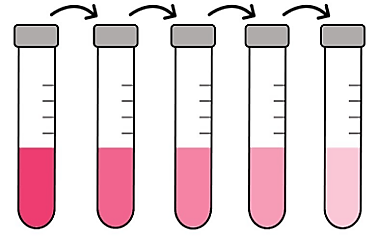 0.7 M
1.0 M  “Stock”
0.4 M
0.1 M
Unit 12 – Kinetics
Kinetics Lab Iodination of Acetone
Kinetics Lab
4.0M ACETONE
Each class period needs: 320mL
294mL  add water to 1000mL

1.0M HCl
Each class period needs: 320mL
82.6mL 12M HCl  add water to 1000mL

0.0050M IODINE SOLUTION
Each class period needs: 448mL
1.27g Iodine crystals  add Isopropyl Alcohol until 1000mL
Stir on stir plate, heat to 50C to help dissolve
10mL graduated cylinder
125mL Erlenmeyer flask
100mL beaker
400 mL beaker x 3
Pipettes x 3
Distilled water bottle
Stop watch
4M acetone
1M HCl
0.0050 M iodine in isopropyl alcohol
Jumpstart
Grab the lab handout from the teal cart and START READING IT!!!!!!!
Unit 13 – Equilibrium
Equilibrium of CO2
Equilibrium Lab
BUY DRY ICE!!!!!!!!!!
100mL beaker x2
50mL beaker
White piece of paper
Squirt bottle of universal indicator
Dry ice
Hot plate
Hot plate cord
Tongs 
Syringe w/ cap and nail
1M HCl
0.0050 M iodine in isopropyl alcohol
Unit 14 – Acid Base
Salts Activity
Salt Activity
3 small beakers
3 stir rods
pH paper
pH paper color key
0.1 M solutions
NaC2H3O2
NaHCO3
NH4Cl
Titration Lecture
Titrations
8 tables x 4 trials per table
x 12 period
= 384
NaOH - _0.1__M      HCl = __0.1___M
384 x ___5mL____amount of NaOH needed to reach end point = __1.9 L__ NaOH to make  (round up)

384 x ____5mL___amount of HCl in each flask to titrate = ___1.9 L____ HCl to make  (round up)
8x burettes 
8x burette clamps
8x ring stands
8x small beaker to keep under burette
8x 125mL flasks for HCl
8x Pheno bottles
8x Distilled water bottles
Funnel for NaOH (teacher only!)
2x small Graduated cylinder up front for HCl into their flask
2x 400mL beaker up front with HCl
2x Pipettes up front for HCl